2018-2019
“8. SINIFLAR”
MASTERMIND
UNIT 1 
FRIENDSHIP
wopenglishGURURLA SUNAR…
https://wopenglish.com/ –wopenglish@gmail.com
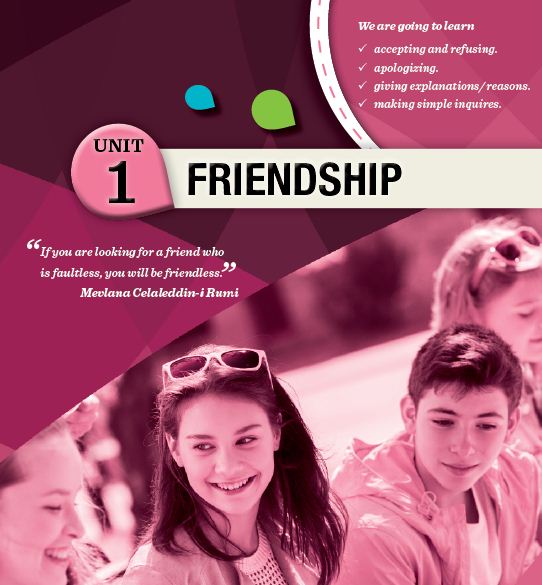 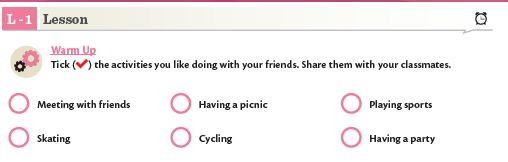 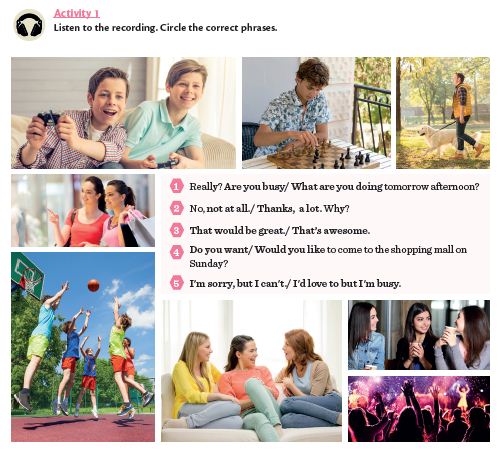 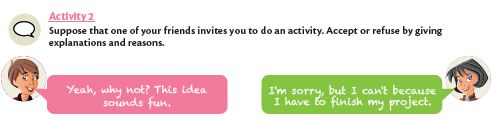 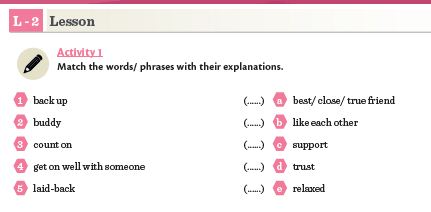 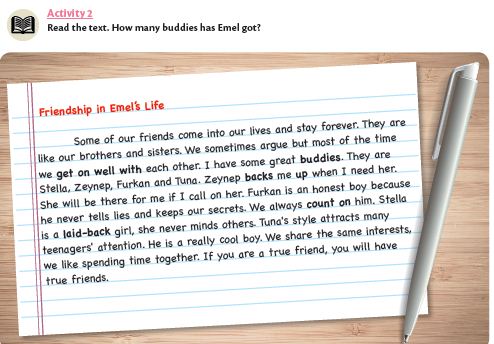 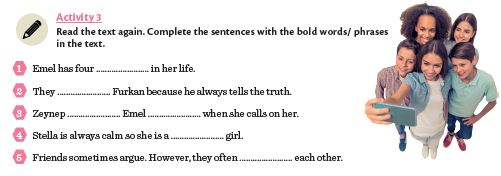 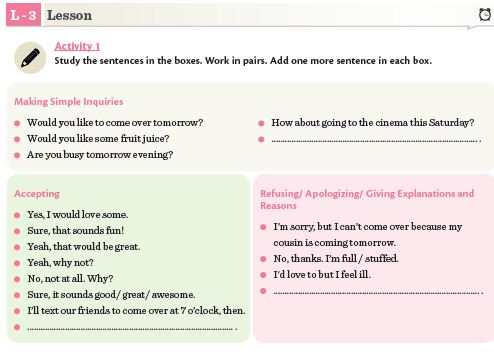 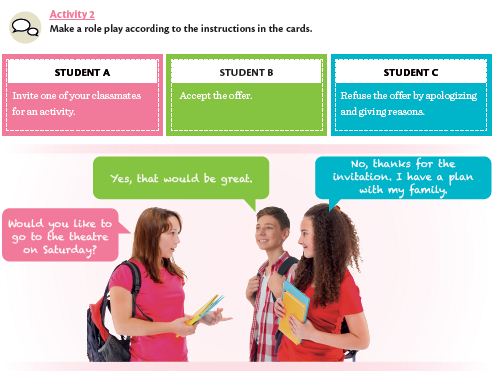 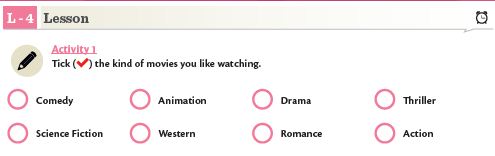 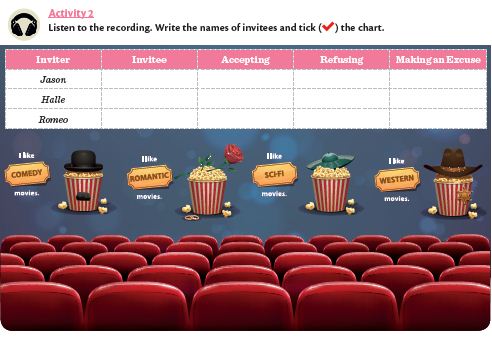 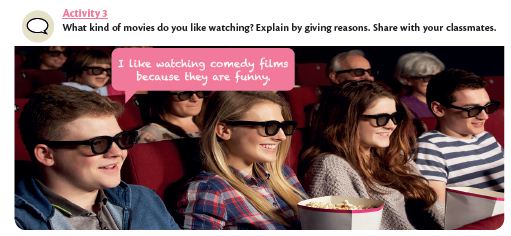 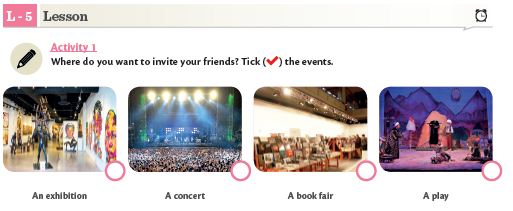 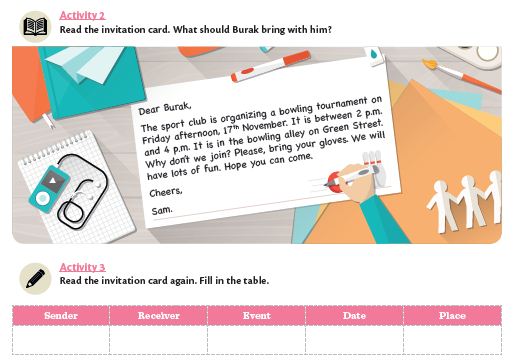 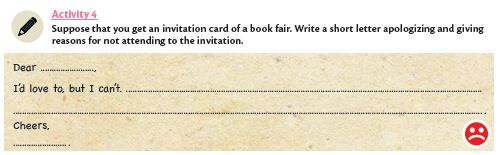 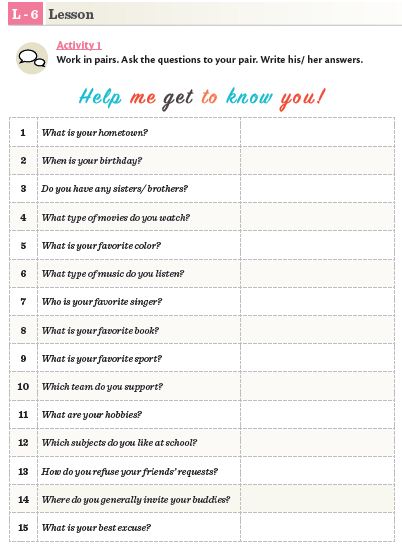 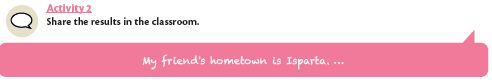 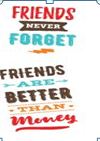 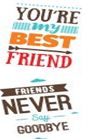 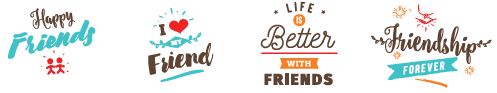 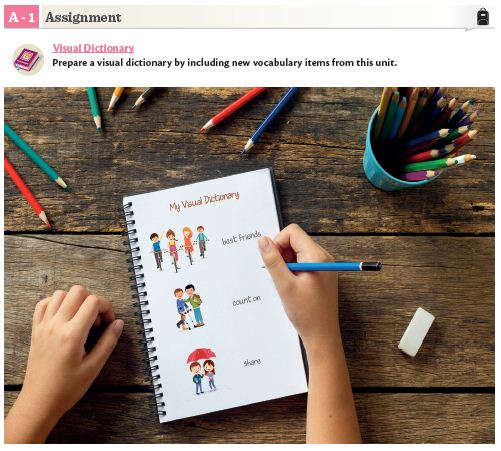 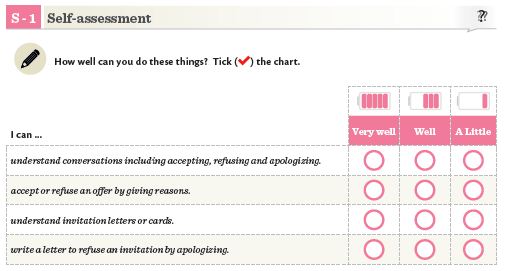 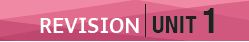 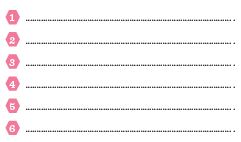 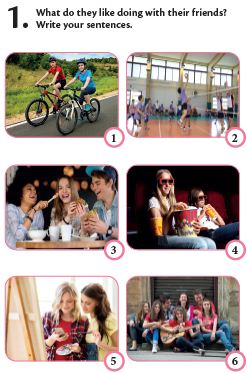 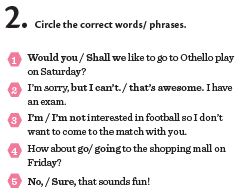 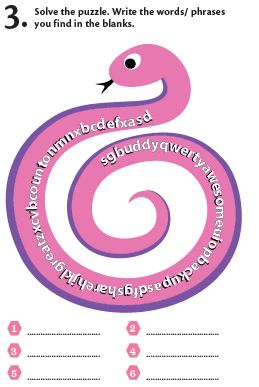 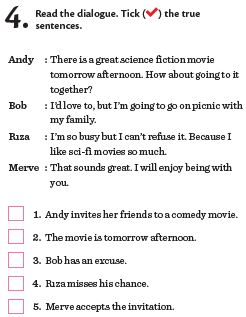 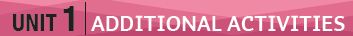 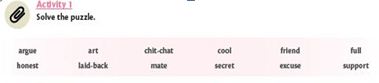 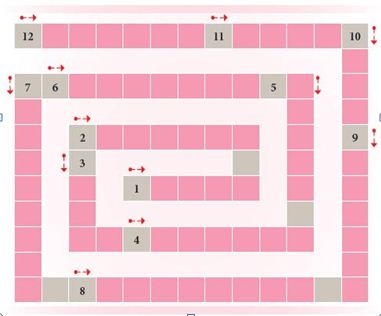 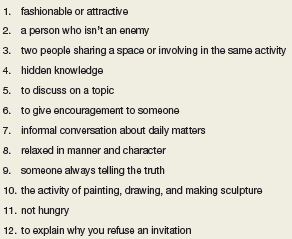 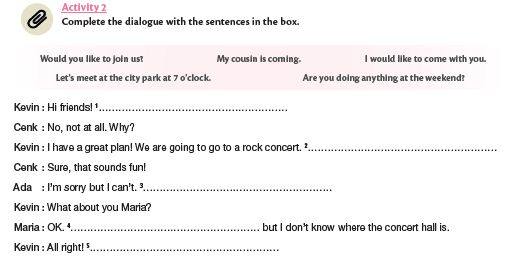 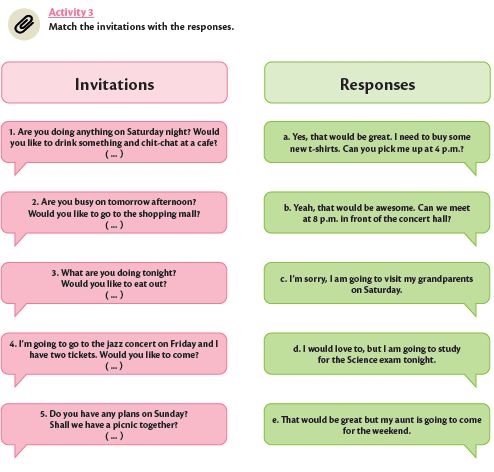 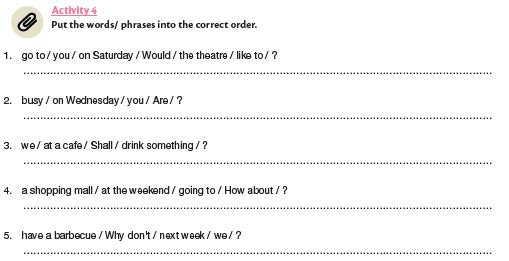 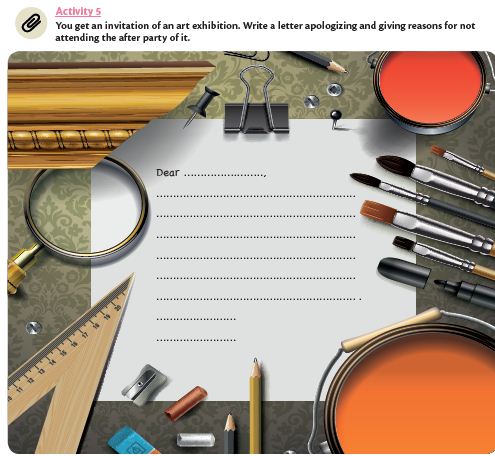 MASTERMIND
UNIT 1 
FRIENDSHIP
https://wopenglish.com/ – wopenglish@gmail.com
Her tür ve seviye İngilizce dersleriyle 
İstanbul’da hizmetinizdeyiz.
Özel ders için sayfamızdan mesaj atın, dönüş yapalım.